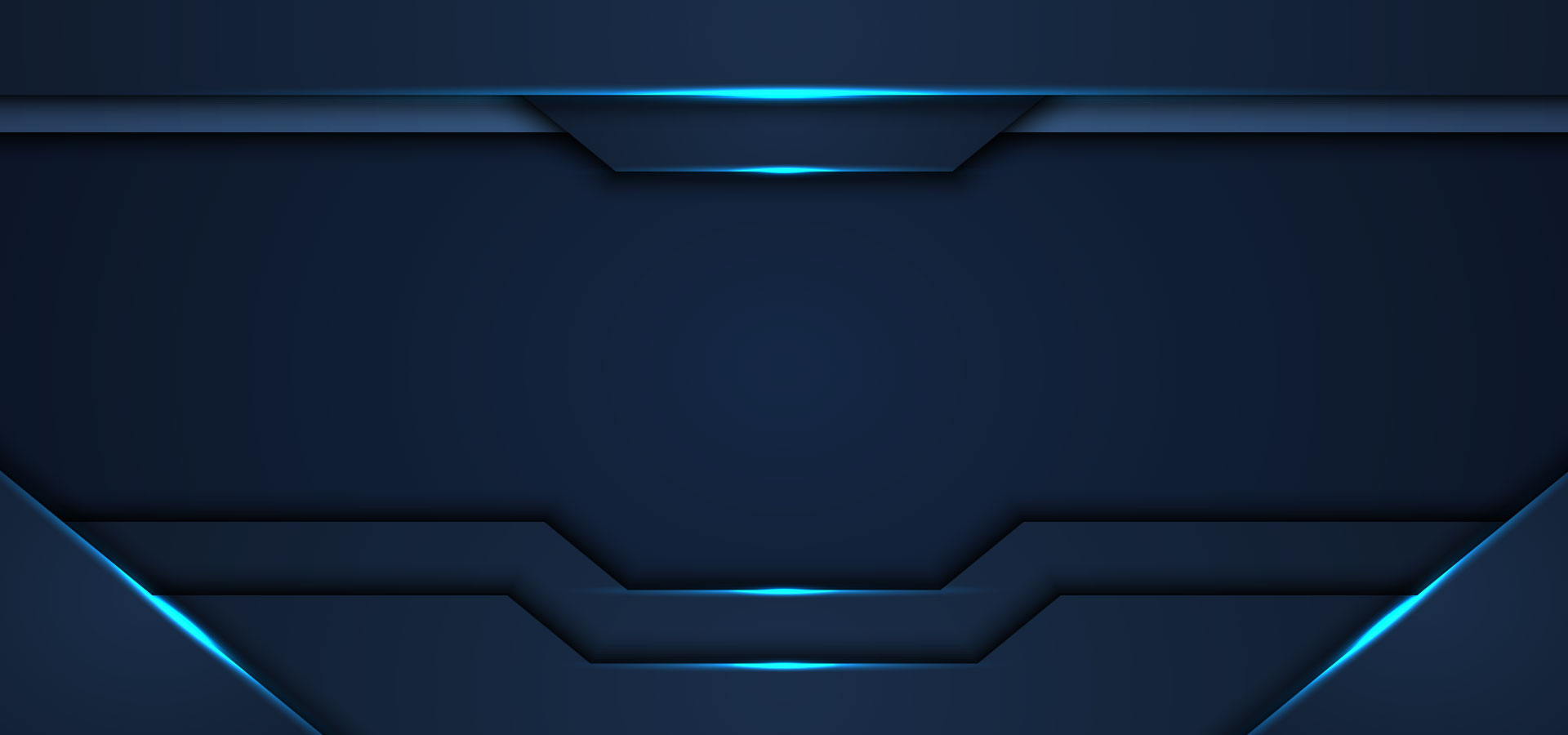 LAOBOUR ANALGESIA
PROF.DR.M.BALASUBRAMANI
ASSOCIATE PROFESSOR, GTMCH THENI
Does Labor Pain Need Analgesia?
Labor pain ranked high on pain rating scale compared to other painful life experiences
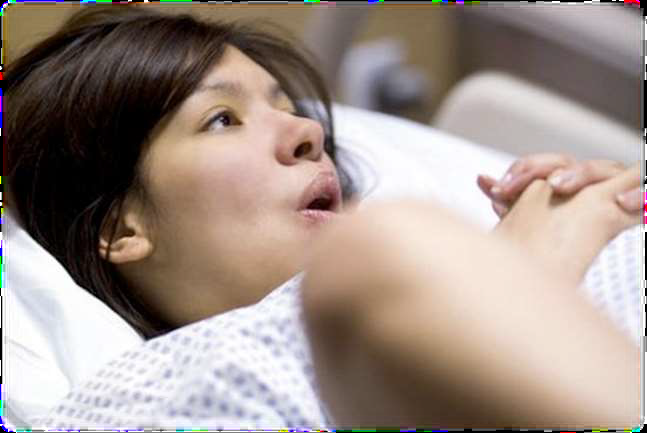 Analgesia for Labor and Delivery
Always controversial!
“Birth is a natural process”
Women should suffer!!
Concerns for mother’s safety
Concerns for baby
Concerns for effects on labor
Cervical dilatation in stages
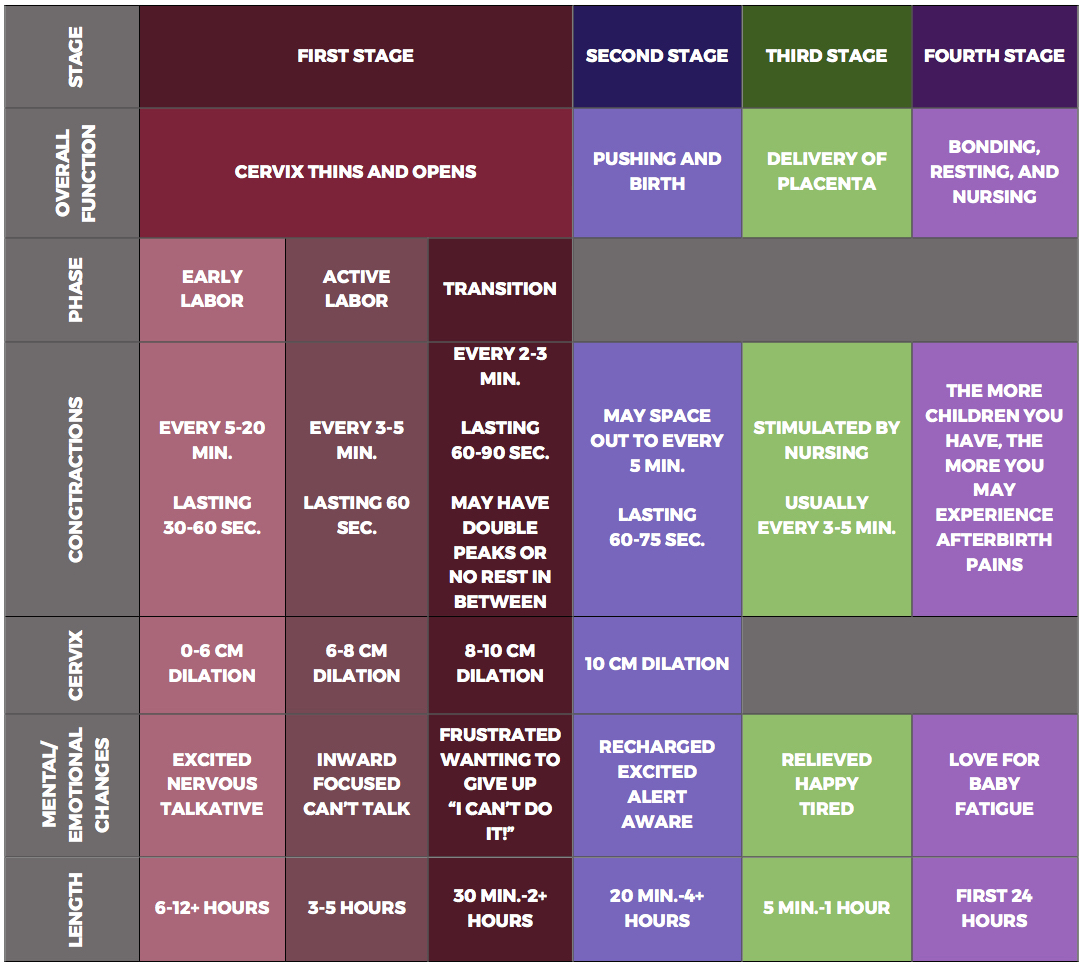 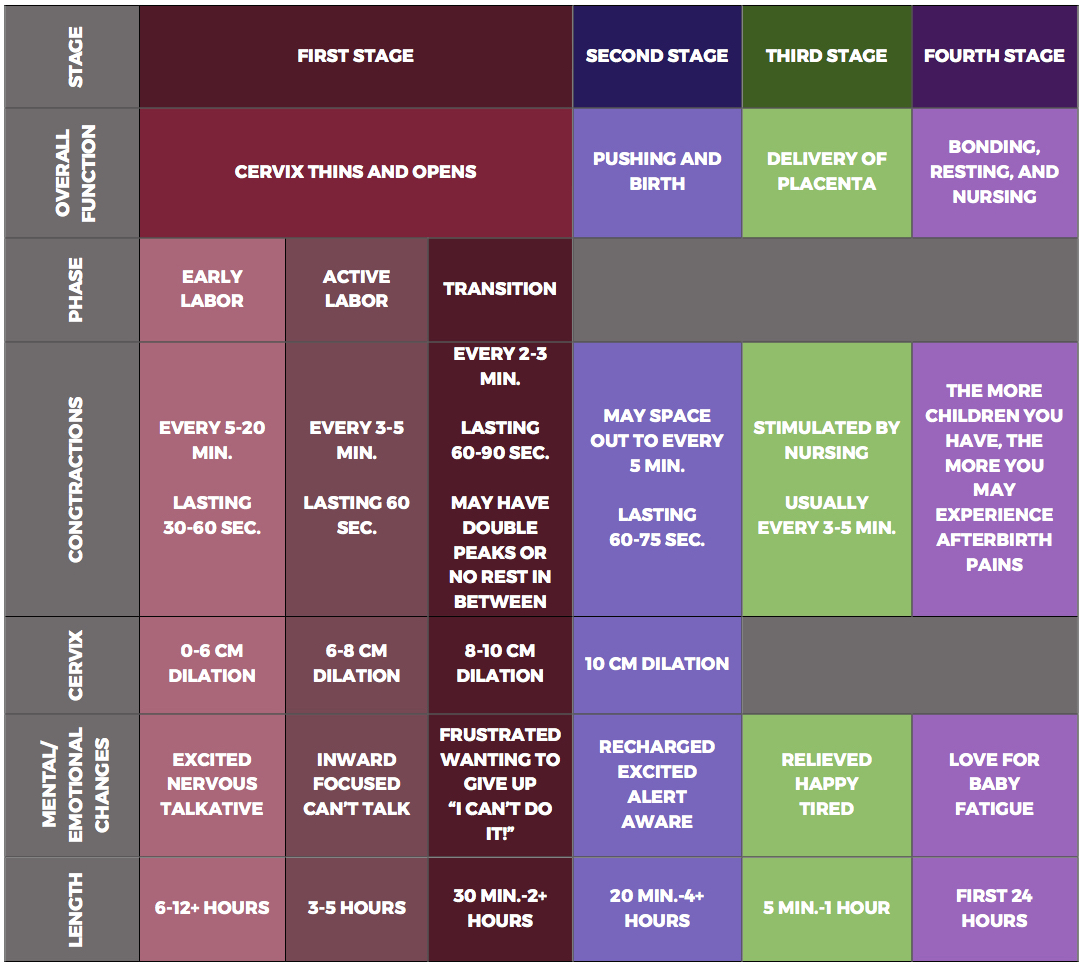 1st stage of labor
PAIN OF CHILDBIRTH
Mostly  visceral
Dilation of the cervix and distention of the lower uterine segment
Dull, aching and poorly localized
Slow conducting, visceral C fibers, 
Enter spinal cord at T10 to L1
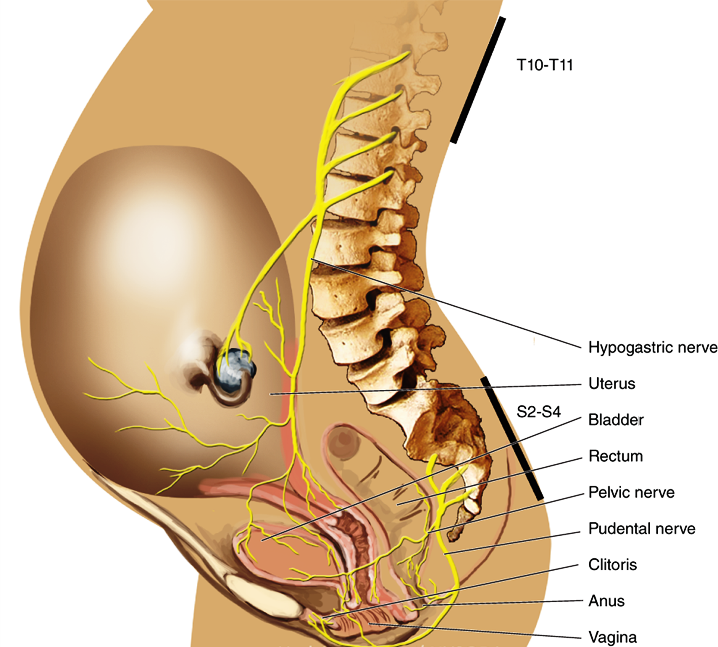 2nd stage of labor
Mostly somatic
Distention of the pelvic floor, vagina and perineum
Sharp, severe and well localized
Rapidly conducting A-delta fibers, 
Enter spinal cord at S2 to S4
Exhaustion and pain of labor can result in failure of progression of labor
REGIONAL
Hydrotheraphy
PARENTEREL OPIOID ANALGESIA
TENS
INHALATIONAL ANALGESIA
ACUPUNCTURE, ACUPRESSURE
PATIENT CONTROLLED ANALGESIA
V
V
Neuraxial labor analgesia
Only technique that can completely relieve the pain
during labor
GOLD STANDARD FOR 
LABOR ANALGESIA
Pain relief and overall satisfaction with the birth experience- Greater
Central neuraxial analgesia ?
Predictable
Consistent degree of success
Total pain relief for both stages of labor
High degree of success rate
Gold standard technique
Safety record
BENEFITS OF LABOR ANALGESIA
Effective epidural analgesia reduces maternal plasma concentrations of catecholamines
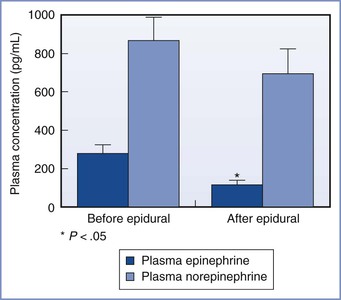 Influence of epidural analgesia on maternal plasma concentrations of catecholamines during labor. *P < .05 compared with before initiation of epidural analgesia. (Modified from Shnider SM, Abboud TK, Artal R, et al. Maternal catecholamines decrease during labor after lumbar epidural anesthesia. Am J Obstet Gynecol 1983; 147:13-5.)
BENEFITS OF LABOR ANALGESIA
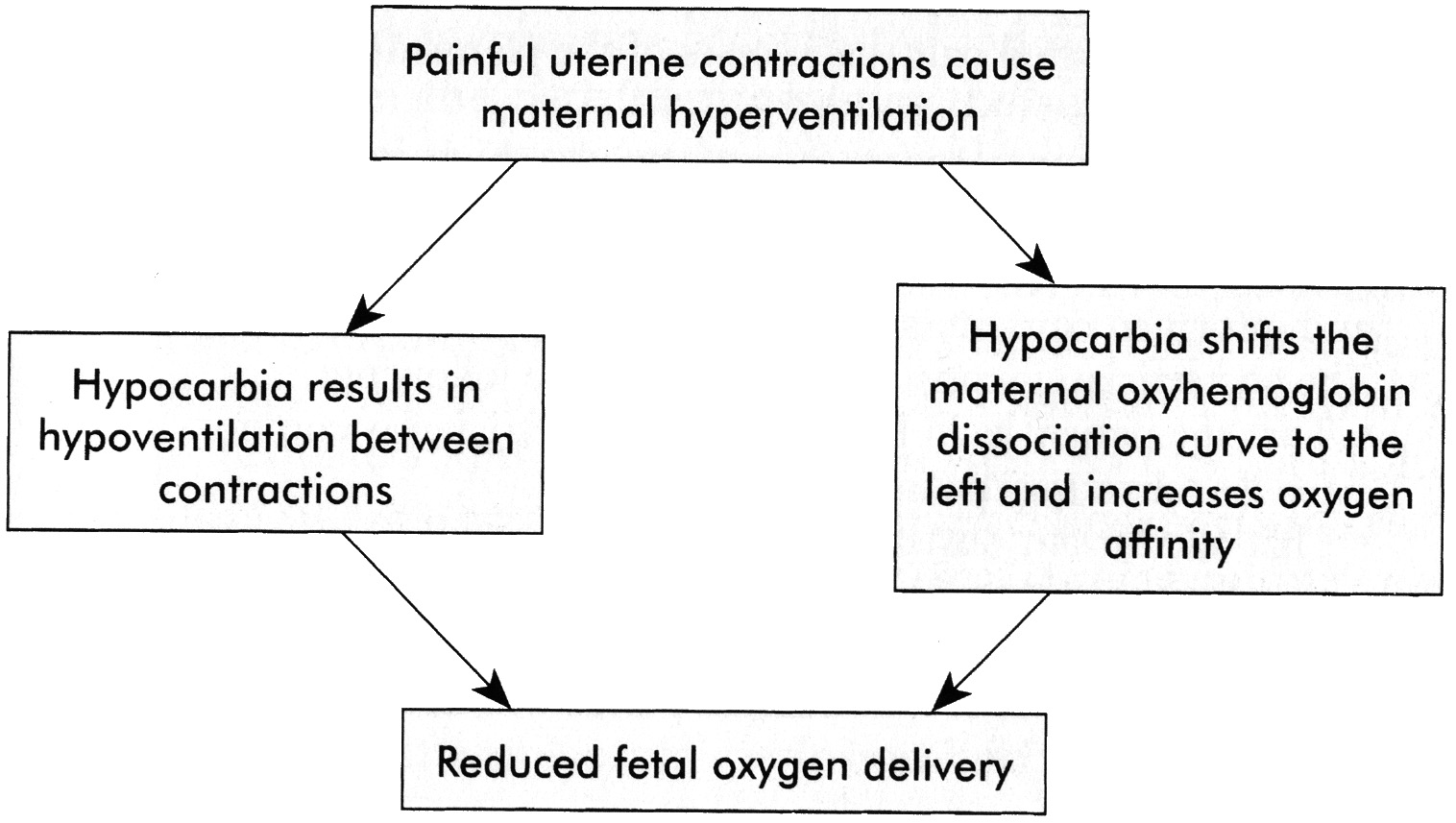 Blunts this“Hyperventilation- Hypoventilation” cycle
TO Whom?
In 2008 and in 2010, ACOG and ASA jointly
                   made a statement that 

    “in the absence of medical contraindication maternal request is a sufficient medical indication for pain relief during labour”.
TO Whom?
Obstetric
Vaginal breech
Vaginal twins
Preeclampsia
Medical Conditions
Valvular heart disease
Contraindication
Refusal 
Hypotension
Coagulopathy
Cardiac failure
Infection
Gross spine deformity
↑ICT
Inadequate resources (e.g., staff, equipment) for monitoring and resuscitation
Neuraxial labor analgesia- what is safe practice?
Antenatal consultation and planning
Full co-operation from obstetric team 
Complete history/ data of Mother and Foetus 
Examination of the patient
Obstetric  and medical management/Satisfaction
Anaesthetic team, equipments and technique        
-No compromise
TECHNIQUES OF Neuraxial block
Continuous epidural analgesia (CE)
Combined spinal-epidural analgesia (CSE)
Dural puncture – CE
Continuous caudal epidural

Intermittent epidural bolus injections
Basal flow with intermittent bolus
Patient-controlled epidural analgesia (PCEA)

Spinal 
Continuous spinal analgesia
Local anaesthetics
Choice of Drugs
Bupivacaine
Most commonly used agent for epidural labor analgesia.
Highly protein bound, limits trans-placental transfer.
After epidural administration 
Initiation -                       8 to 10 minutes
peak effect -                   20 minutes 
Duration of analgesia - 90 minutes.
Ropivacaine
Levo bupivacaine
Lidocaine
2-chlorprocaine
Opioids
Choice of Drugs
Lipid-Soluble Opioids
Fentanyl 
Sufentanil
Advantages 
decreases latency, 
prolongs the duration of analgesia, 
decreases epidural LA requirement , 
decreases motor blockade and 
improves the quality of analgesia.
Alfentanil,Morphine,Meperidine,Butorphanol, Diamorphine
Adjuvants
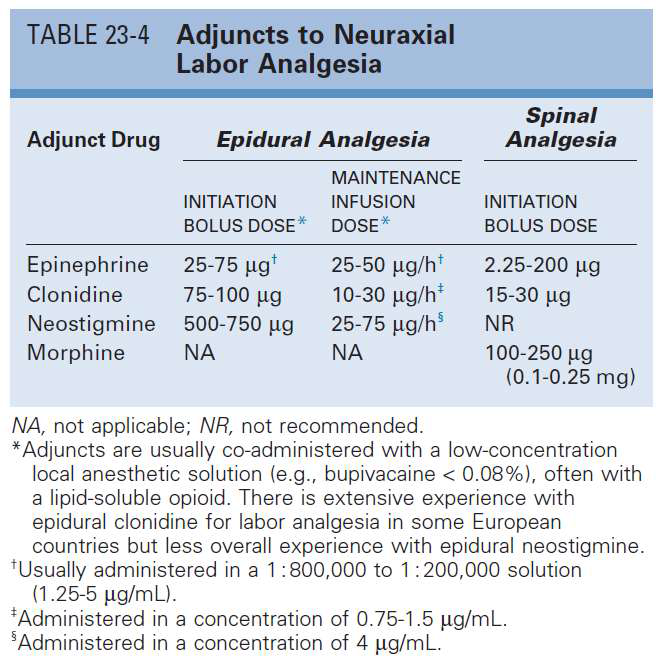 Epinephrine
Clonidine
Neostigmine
Initiation of labor analgesia
MAINTENANCE OF EPIDURAL ANALGESIA
Intermittent bolus injections
Continuous epidural infusion 
Patient Controlled Epidural Analgesia (PCEA)
Computer Integrated Patient Controlled Epidural Analgesia (CI-PCEA)
Programmed intermittent epidural boluses (PIEB)
Drugs 
Dilauted LA – 8-15 ml/hr with 
Fentanyl 1.5-3 mcg/ml (or)  Sufentanyl 0.2-0.4 mcg/ml
Choosing the neuraxial block
Well before labour pain
Continuous Epidural(CE)
Labour pain just started
CE/ CSE
First stage of labour
CE/ CSE
Second stage of labour
SPINAL / CSE
Epidural catheter placement
Dural Puncture     (0.5-3% incidence)
 Intravenous placement (3-15%)

Aspiration of blood or CSF is quite reliable
Test dose to confirm the position
Test dose
Lignocaine 45 mg and epinephrine 15µg injected through the catheter. (40mg&10µg)
A raise in heart rate by 20 beats with in 45 seconds  -intravascular 
Undue rapid motor paralysis –subarachnoid
CSENeedle through Needle
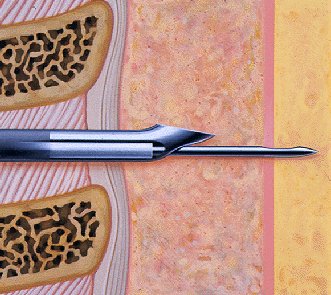 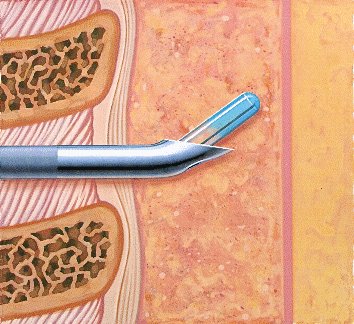 Advantages of CSE
Rapid onset
Long duration 
Easy to administer
No side effects on mother
No side effects on baby
No effect on length of labor or mode of delivery
Better patient satisfaction
Aids in epidural localization in difficult backs
Faster cervical dilation in early nulliparas 
Side effects are acceptably low
Failure of CSE
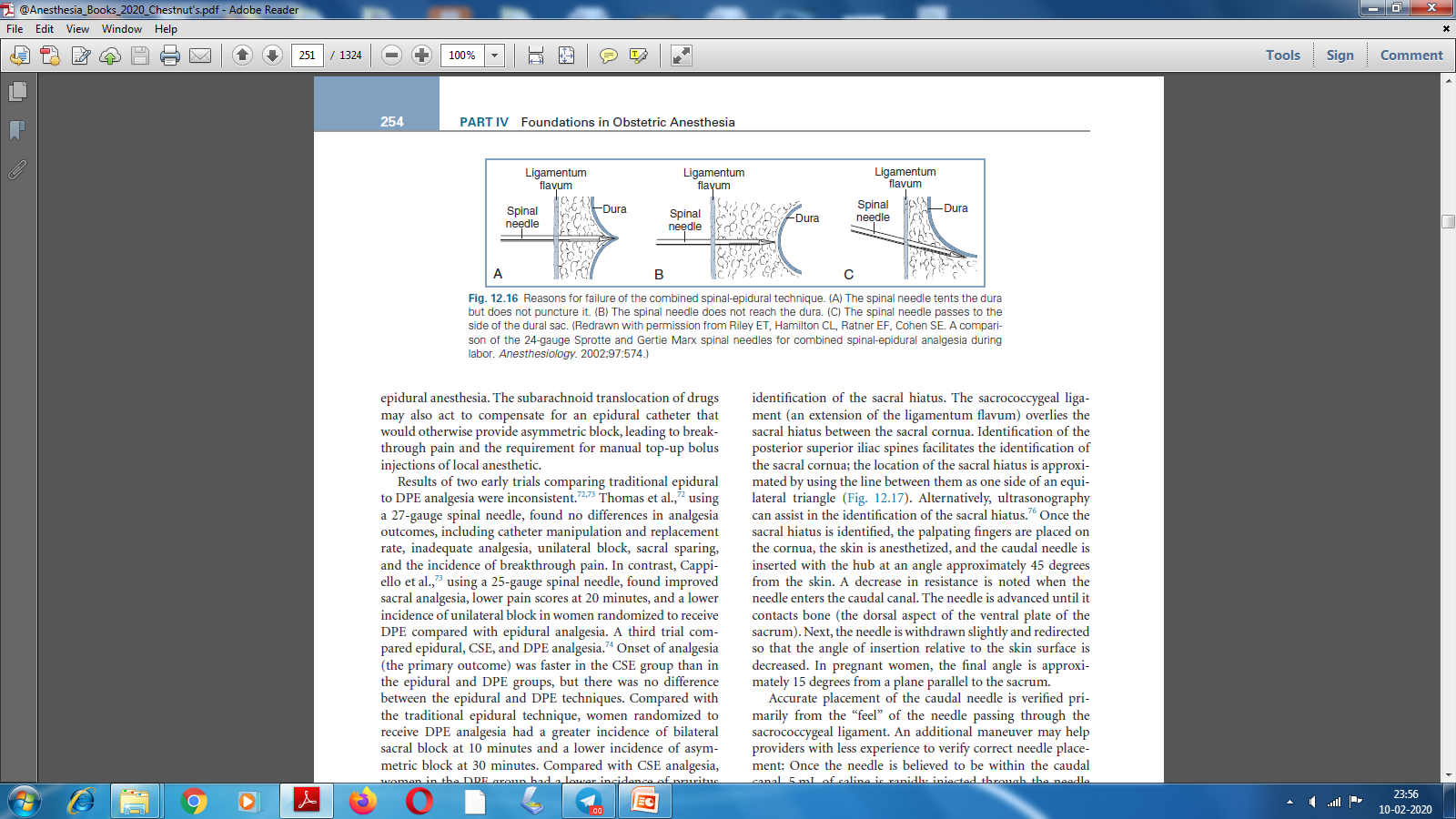 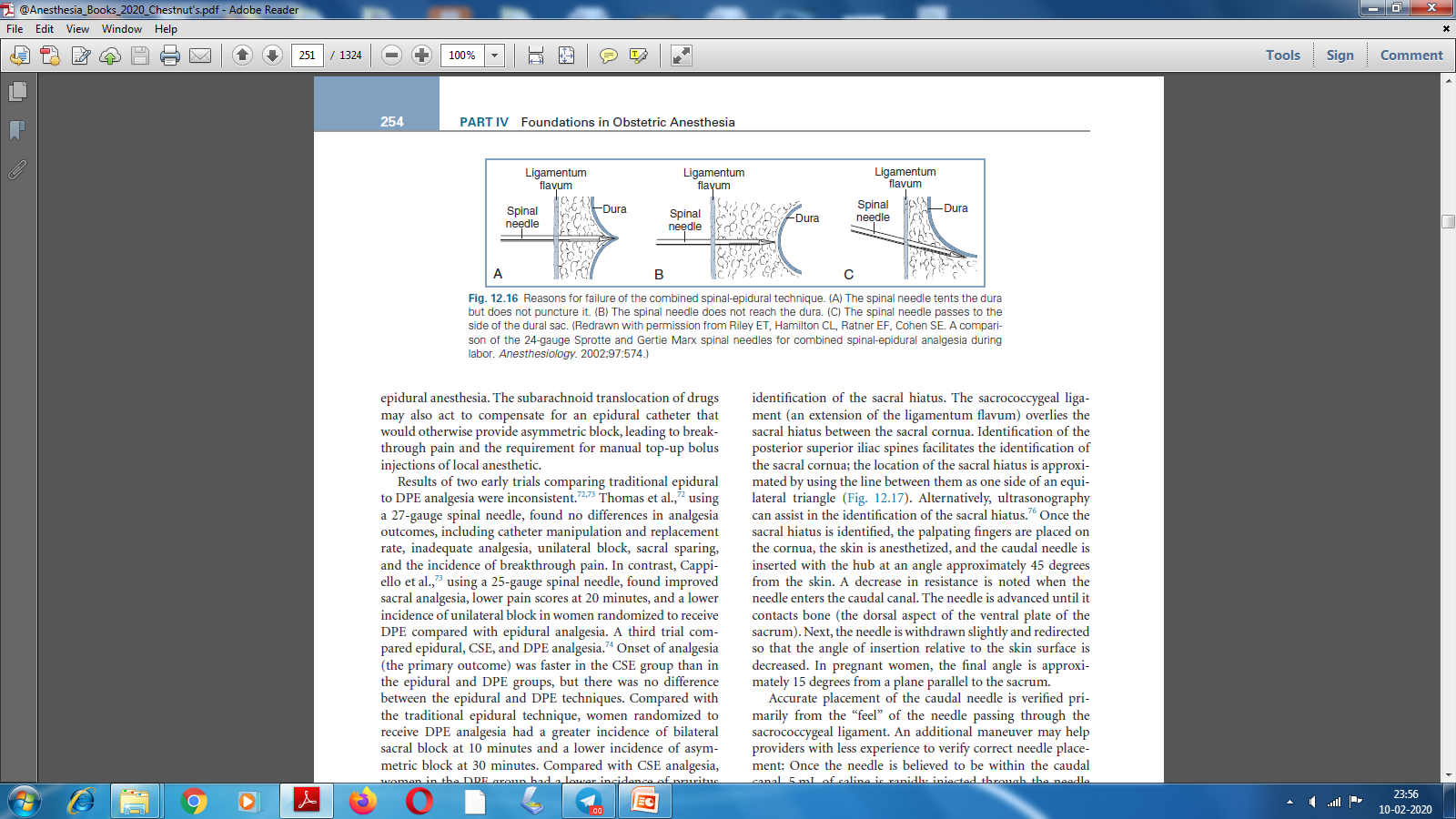 A. Spinal needle tents the dura Doesnot puncture
B. Spinal needle doesnot reach the dura
C. Spinal needle passes to the side of the dura
Patient controlled Epidural Analgesia (PCEA)
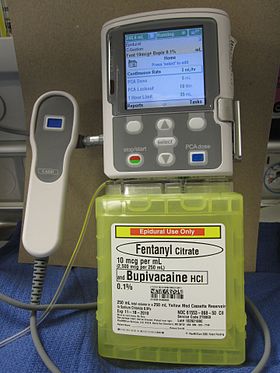 WALKING EPIDURAL
Adding opioids    ↓ Motor Block

“Walking” epidurals: ↓ Motor Block meant better outcomes
No evidence of improved labor pattern/outcome with ambulation
Women don’t walk even if they can
Monitoring problems
Always supported
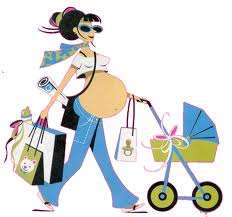 DO NOT ALLOW THEM TO WALK
Computer Integrated-  Patient ControlledEpidural Analgesia (CI-PCEA)
A laptop computer with a programed algorithm is connected to a standard epidural pump
The computer program automatically adjusts the background infusion rate based on the analysis of patient’s L.A. requirement in the last one hour
lesser incidence of breakthrough pain and increased maternal satisfaction.
Computer Integrated-  Patient ControlledEpidural Analgesia (CI-PCEA)
Programmed intermittent epidural boluses
Programmed intermittent epidural boluses
MYTHS
Wang F, Shen X, Guo X, Peng Y, Gu X, Labor Analgesia Examining Group. Epidural analgesia in the latent phase of labour and the risk of cesarean delivery: A five-year randomized
controlled trial. Anesthesiology 2009;111:871-80.
MYTHS
Halpern SH, Leighton BL. Epidural analgesia and the progress of labour. In: Halpern SH, Douglas MJ, editors. Evidence-based obstetric anesthesia. Oxford: Blackwell;
2005. p. 10-22
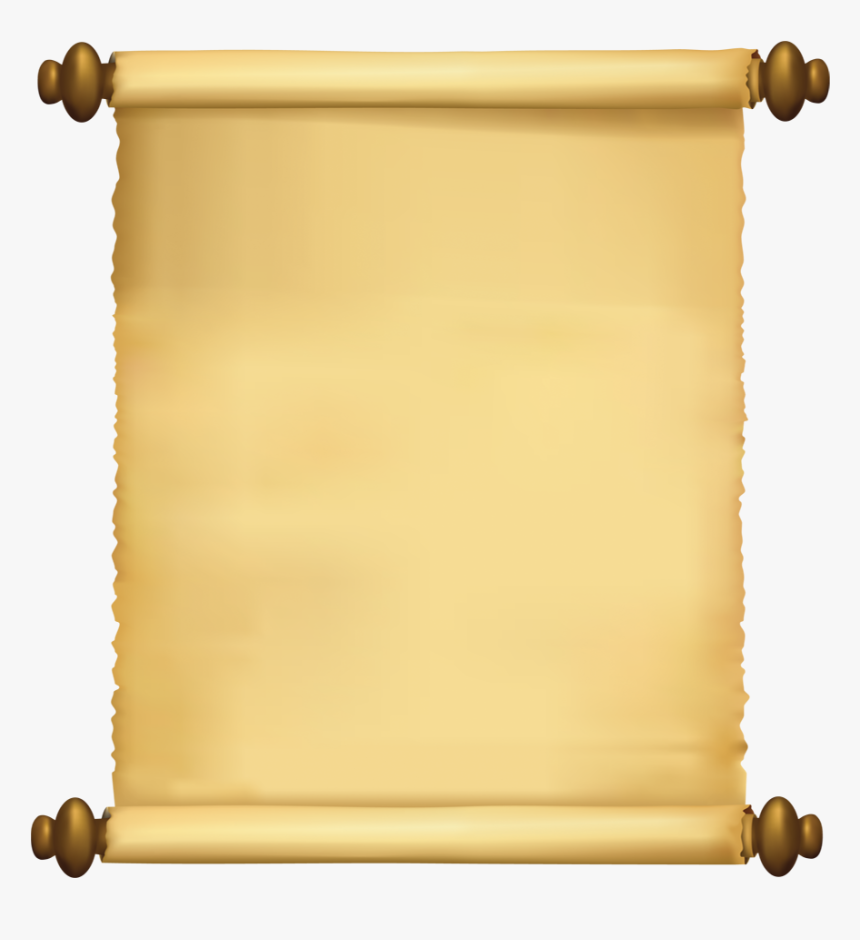 ACOG jointly with ASA-   2013
Epidural Labour analgesia
1. NO increase the rates of cesarean 
2. NO difference in rate of cesarean  compared with intravenous analgesia.
3.No difference in the incidence of cesarean carried out early or late in labour
 At the claimed low local anaesthetic concentration with opiods- Epidual/SAB
Epidural Complications
Early
IV toxicity
LA toxicity
Hypotension
High block/total spinal
Extensive motor block
Fetal effects
Urinary retention
Late

PDPH
Neurological injury
Epidural abscess
Epidural hematoma
Back pain?
Future of labor analgesia
Ultra‑low‑dose (<0.1%) local anesthetic–opioid solutions with PCEA and PIEB pumps allowing more flexibility
Ultrasound‑guided neuraxial blocks in difficult cases
Novel LOR methods
Epidrum 
Episure –Auto detect syringe
Epifaith syringe
Novel epidural needles - Three optical fibers are embedded in Tuohy needle shaft
EPIDRUM
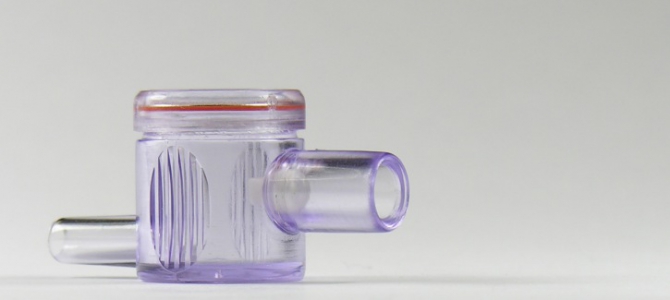 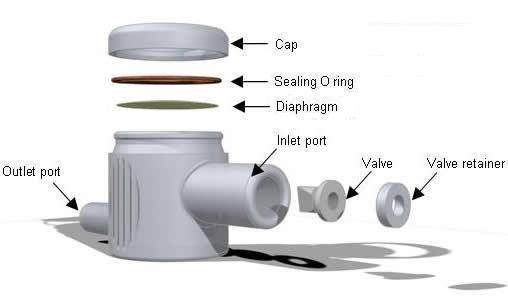 EpiFaith syringe
Episure –Auto detect syringe
USG GUIDED NEURAXIAL TECHNIQUES
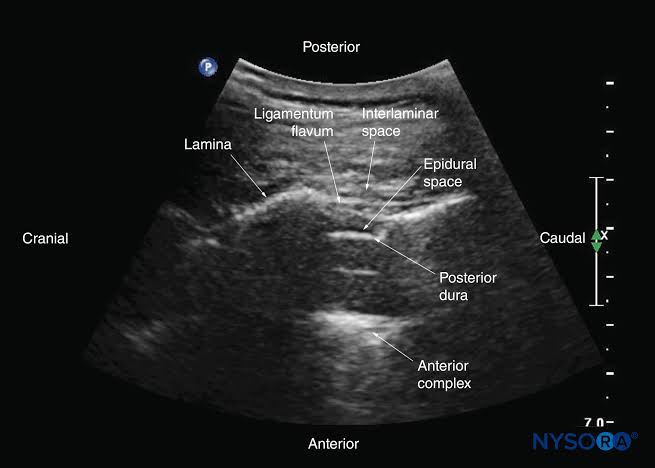 USG GUIDED NEURAXIAL TECHNIQUES
Novel epidural needles
Three optical fibers are embedded in Tuohy needle shaft
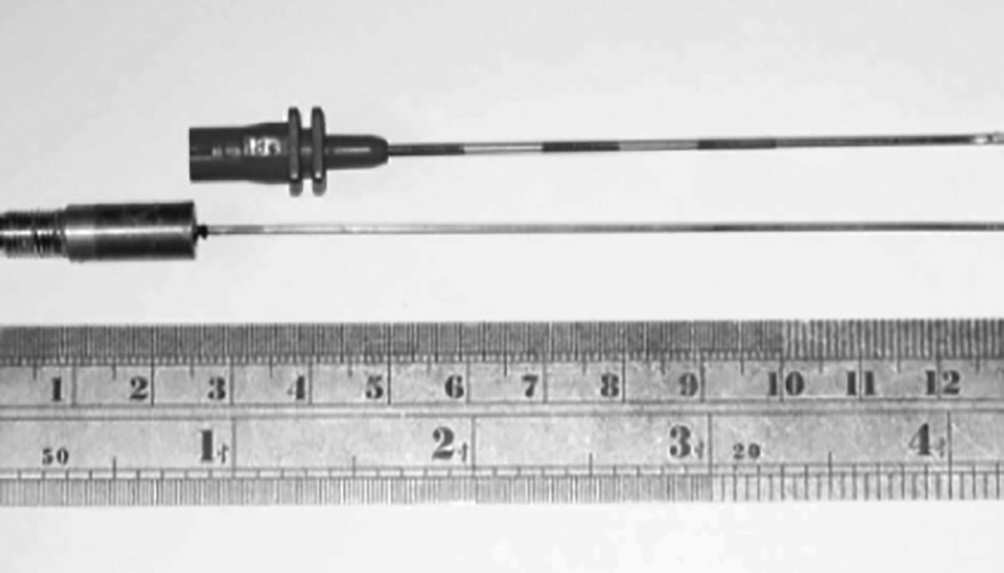 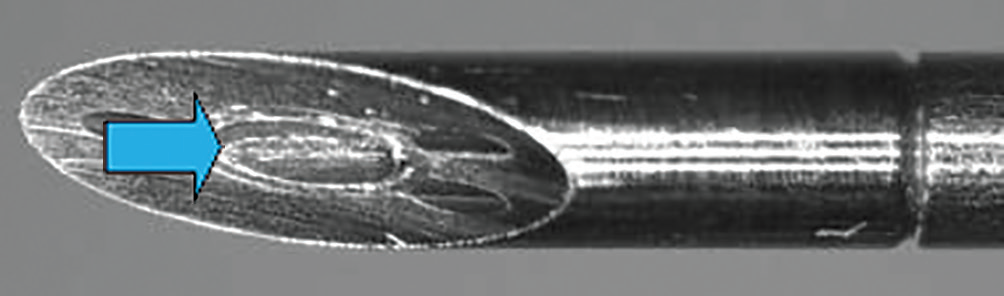 OPTICAL FIBRE SITES
“The delivery of the infant into the arms of a conscious and painfree mother is one of the most exciting and rewarding moments in medicine”
THANK YOU